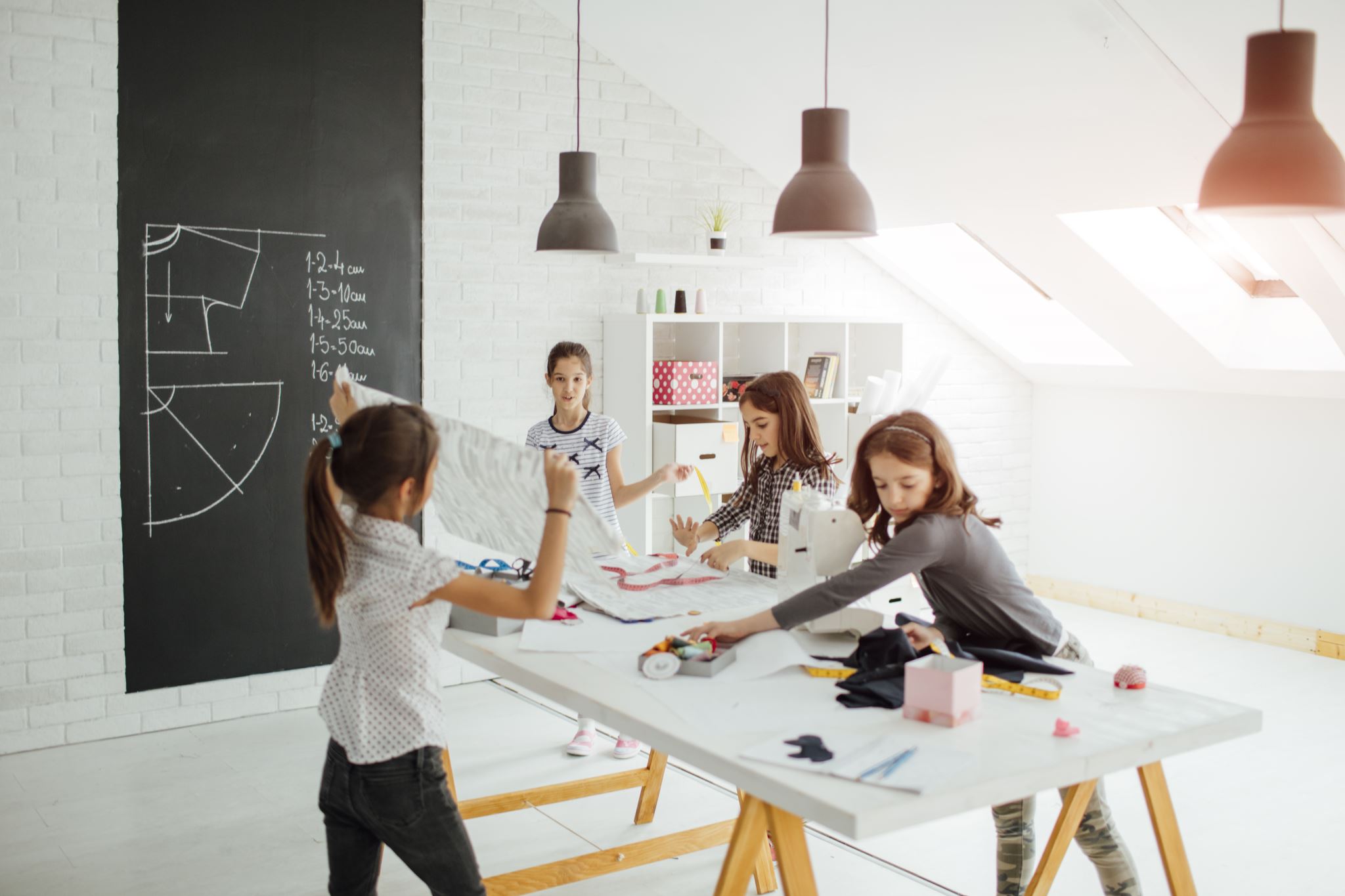 INSTRUCTIONS TO MAKE YOUR OWN LEARNING SPACE
START
Groups and roles
Use the links provided
Activities for the next days:
Make a Video of the experiments and life of Ørsted, Faraday and Ampère
Reflection on the consequences of the experiments
Make a Presentation  
Assessment:
Assess yourselves
Assess your parnters
Test